ПРОЦЕС РОЗРОБКИ ІНДИВІДУАЛЬНОЇ ПРОГРАМИ РОЗВИТКУ
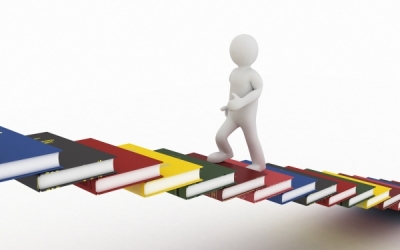 Планування, організація і реалізація  індивідуалізованого навчального  процесу для дитини з ООП
основа для
Результати оцінки розвитку дитини
Що таке індивідуальна програма розвитку?
Індивідуальна програма розвитку (ІПР) є інструментом організації та узгодженої, послідовної реалізації освітнього процесу для дітей з особливими освітніми потребами (ООП)
Мета ІПР:
забезпечення прогресу розвитку дитини, відповідно до її потенціалу, визначення стратегій, ресурсів, технологій, які сприятимуть прогресу.
Функції індивідуальної програми розвитку
Процес індивідуальної програми розвитку
ІРЦ
Визначення особливих потреб дитини (багатопрофільна комплексна оцінка розвитку дитини). Рекомендації з  інклюзії.
Адміністрація 
школи
Створення групи  ІПР.
Організація процесу  ІПР.
Група ІПР
Реалізація  ІПР.
Розробка  ІПР.
Моніторинг, перегляд, актуалізація ІПР.
Процес ІПР. Алгоритм
6.  Моніторинг, повторний перегляд і актуалізація ІПР
Група ІПР
асистент учителя;
класний керівник;
учителі-предметники;
психолог;
логопед;
інші спеціалісти (при необхідності).
Персональний склад групи ІПР  затверджується наказом директора навчального закладу
!
Ролі та обов’язки в процесі ІПР
Ролі і обов’язки у процесі ІПР
Ролі і обов’язки в процесі ІПР
Ролі і обов’язки у процесі ІПР
Ролі і обов’язки в процесі ІПР
Ролі і обов’язки в процесі ІПР
Структура  індивідуальної програми розвитку
Період виконання.
Загальні відомості про учня.
Відомості про особливості розвитку учня.
Наявний рівень знань і вмінь учня.
Додаткові освітні та соціальні потреби учня.
Психолого-педагогічна допомога, що надається під час проведення у позаурочний час корекційно-розвиткових занять.
Характеристика учня.
Навчальні предмети, розробка адаптованої (модифікованої) навчальної програми. 
Адаптація (пристосування середовища; психолого-педагогічна адаптація; адаптація навчального матеріалу.
Індивідуальний навчальний план.
Джерела інформації в процесі розроблення індивідуальної програми розвитку.
Члени групи з розроблення ІПР.
Узгодження ІПР.
План консультування батьків /законних представників у процесі розроблення/реалізації ІПР.
Моніторинг стану розвитку учня та його навчальних досягнень.
Успішна ІПР включає такі ключові характеристики: